8
ĐI HỌC VUI SAO
Bài
16
KHI TRANG SÁCH MỞ RA
Đọc mở rộng
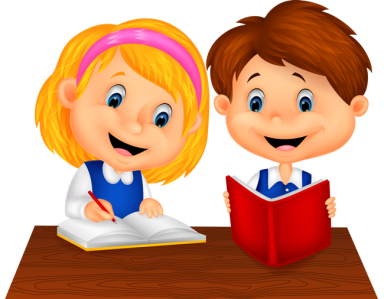 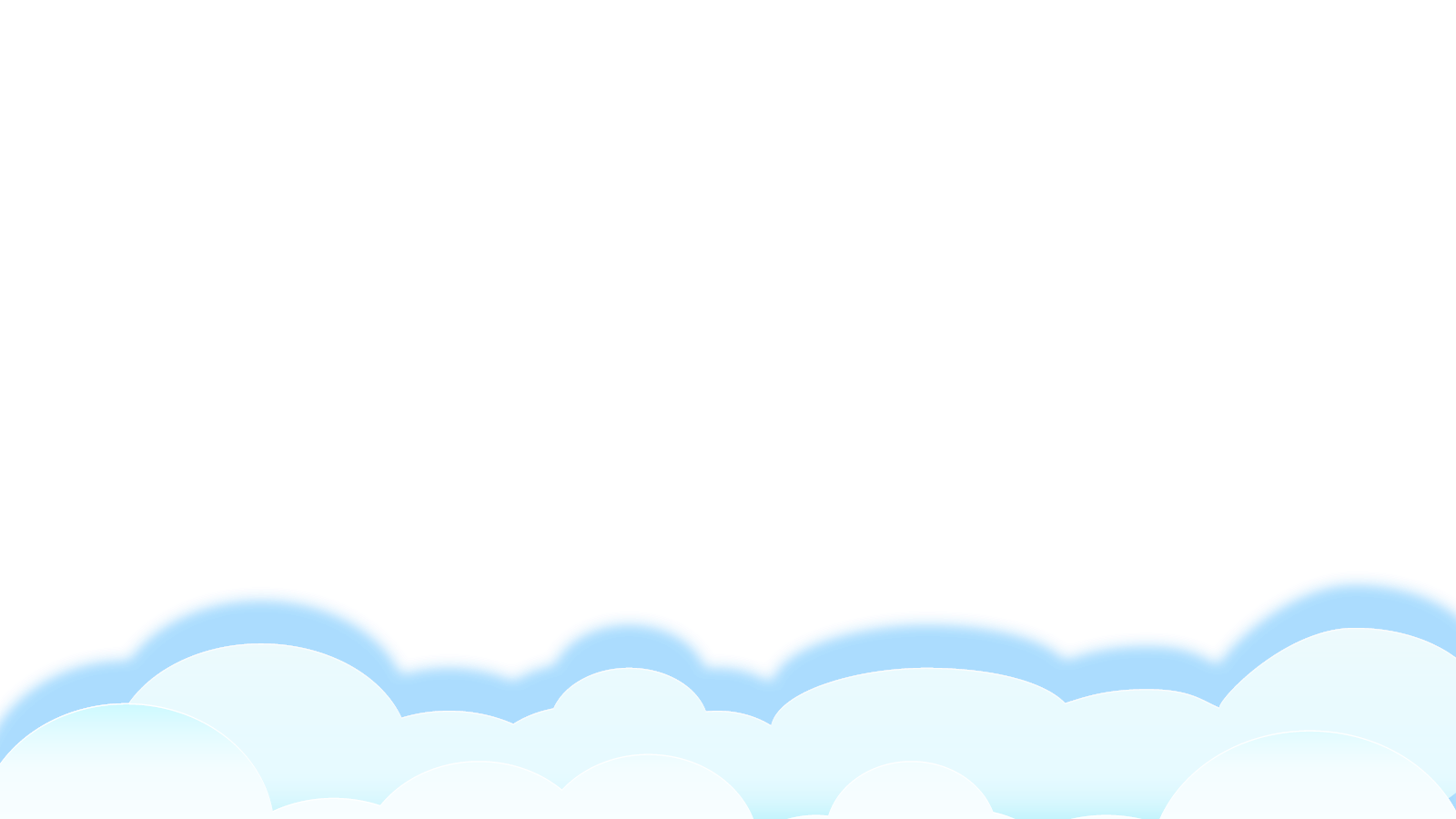 Bản quyền : FB Đặng Nhật Linh- https://www.facebook.com/nhat.linh.3557440
1
Cho biết phiếu đọc sách dưới đây của bạn Nam có những nội dung gì:
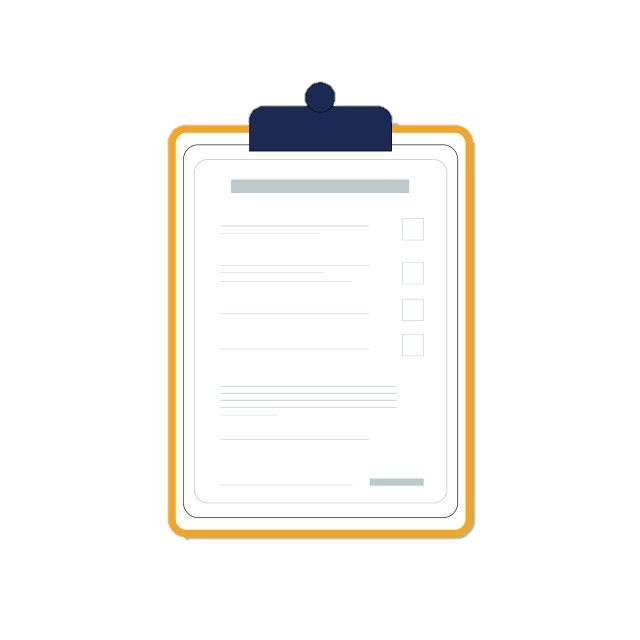 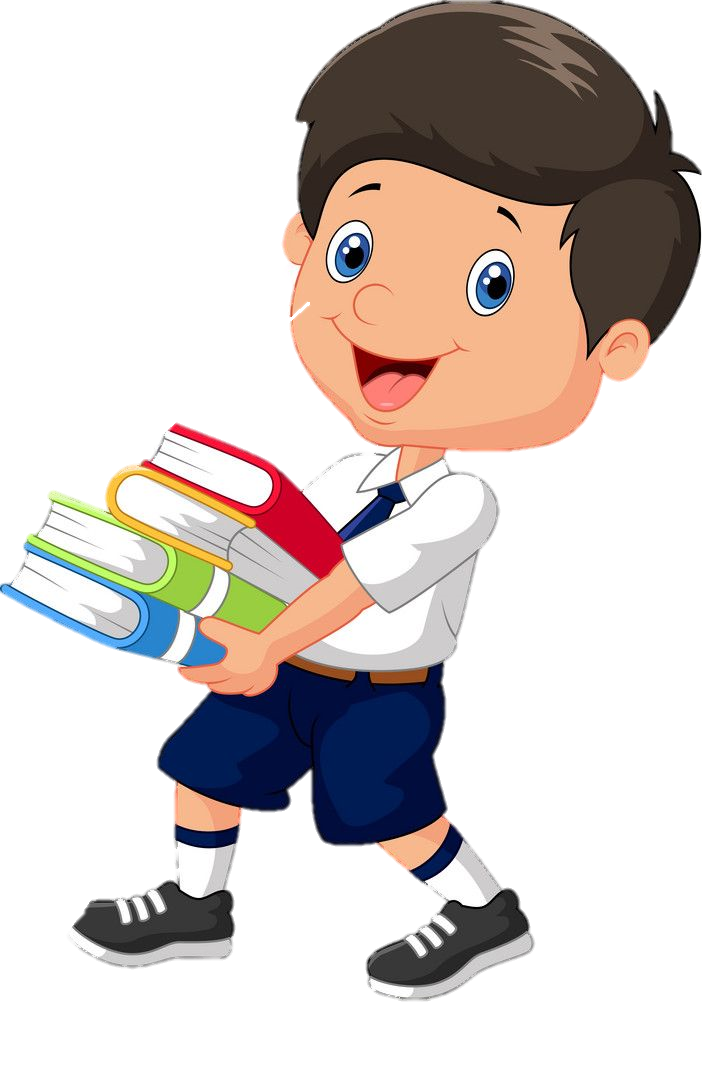 Ngày: 19/10/2021
Tên sách: Cái Tết của mèo con
Tên tác giả: Nguyễn Đình Thi
Điều em thích nhất:  Mèo con dũng cảm.
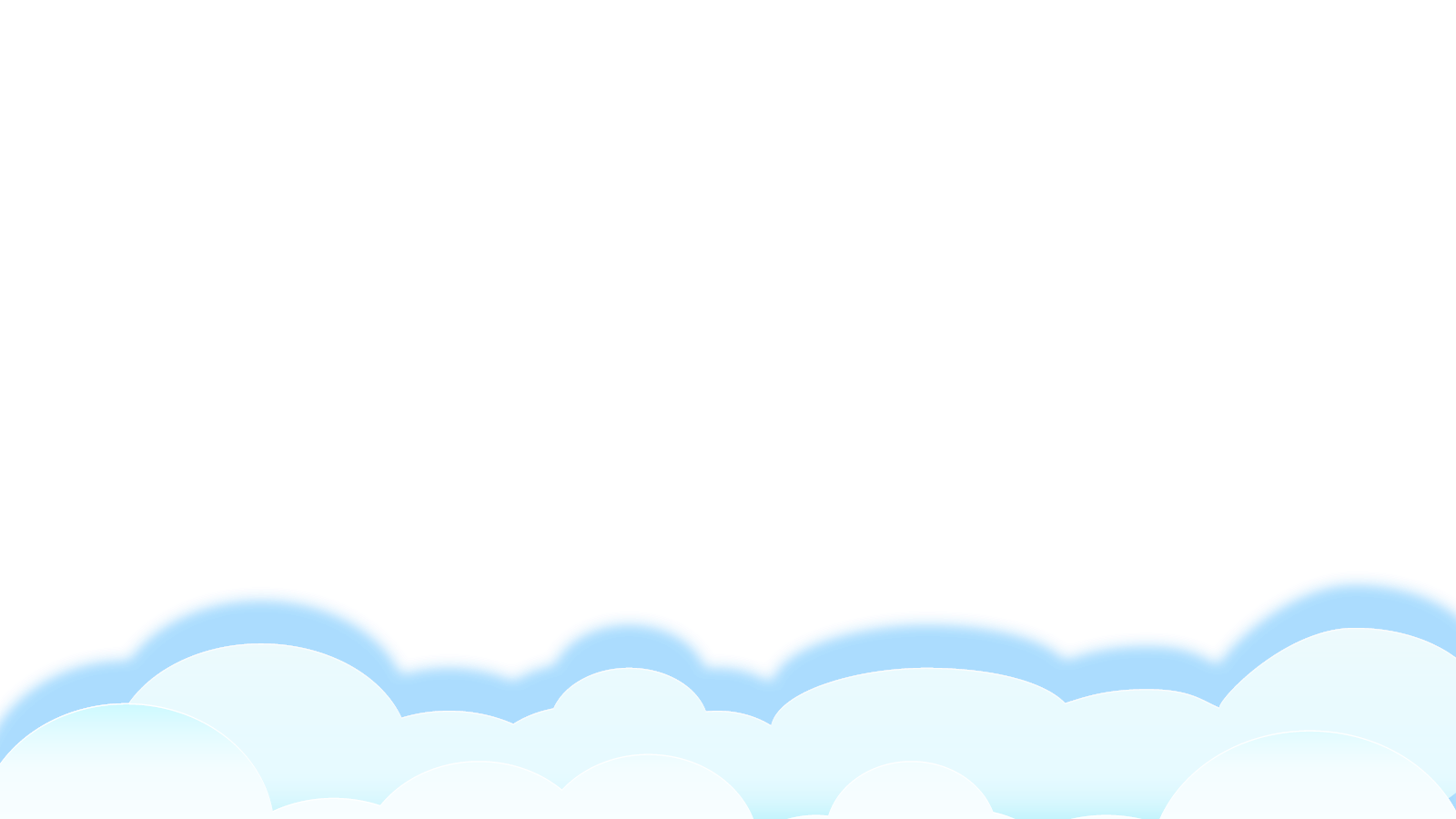 Bản quyền : FB Đặng Nhật Linh- https://www.facebook.com/nhat.linh.3557440
2
Ghi chép các thông tin về cuốn sách mà em đã đọc vào phiếu đọc sách theo mẫu (làm vào vở).
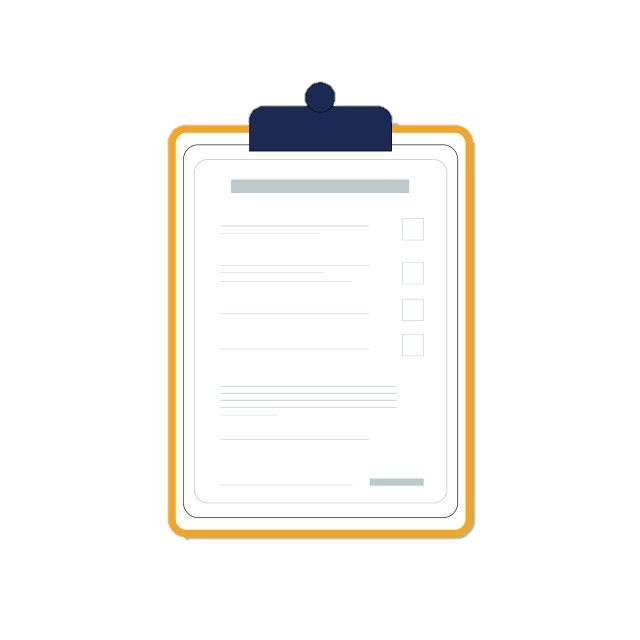 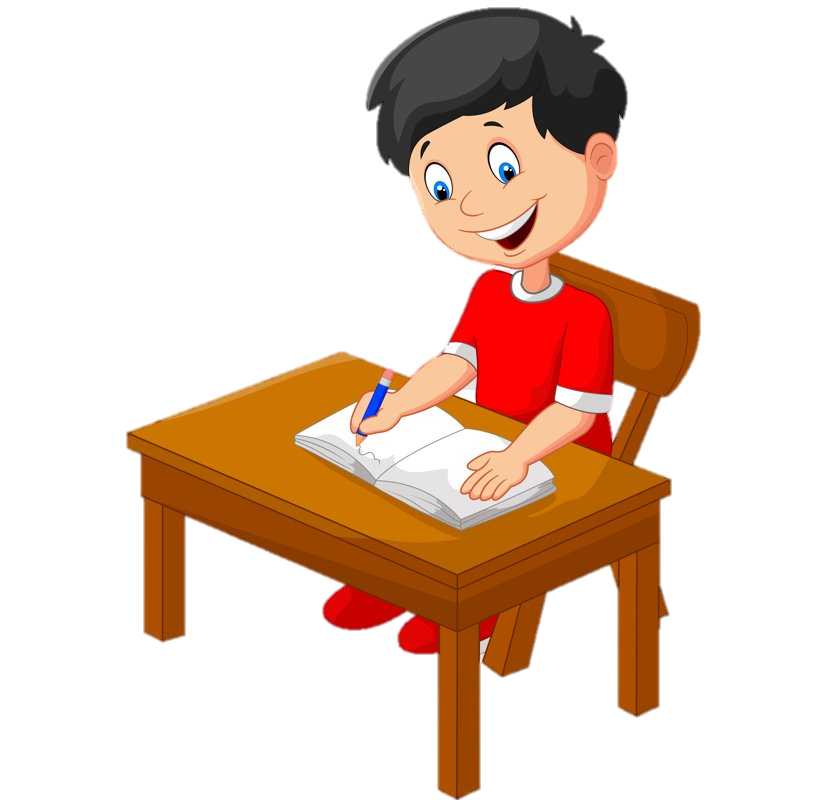 Ngày: ……..
Tên sách: ……..
Tên tác giả: ……..
Điều em thích nhất: ……..
.
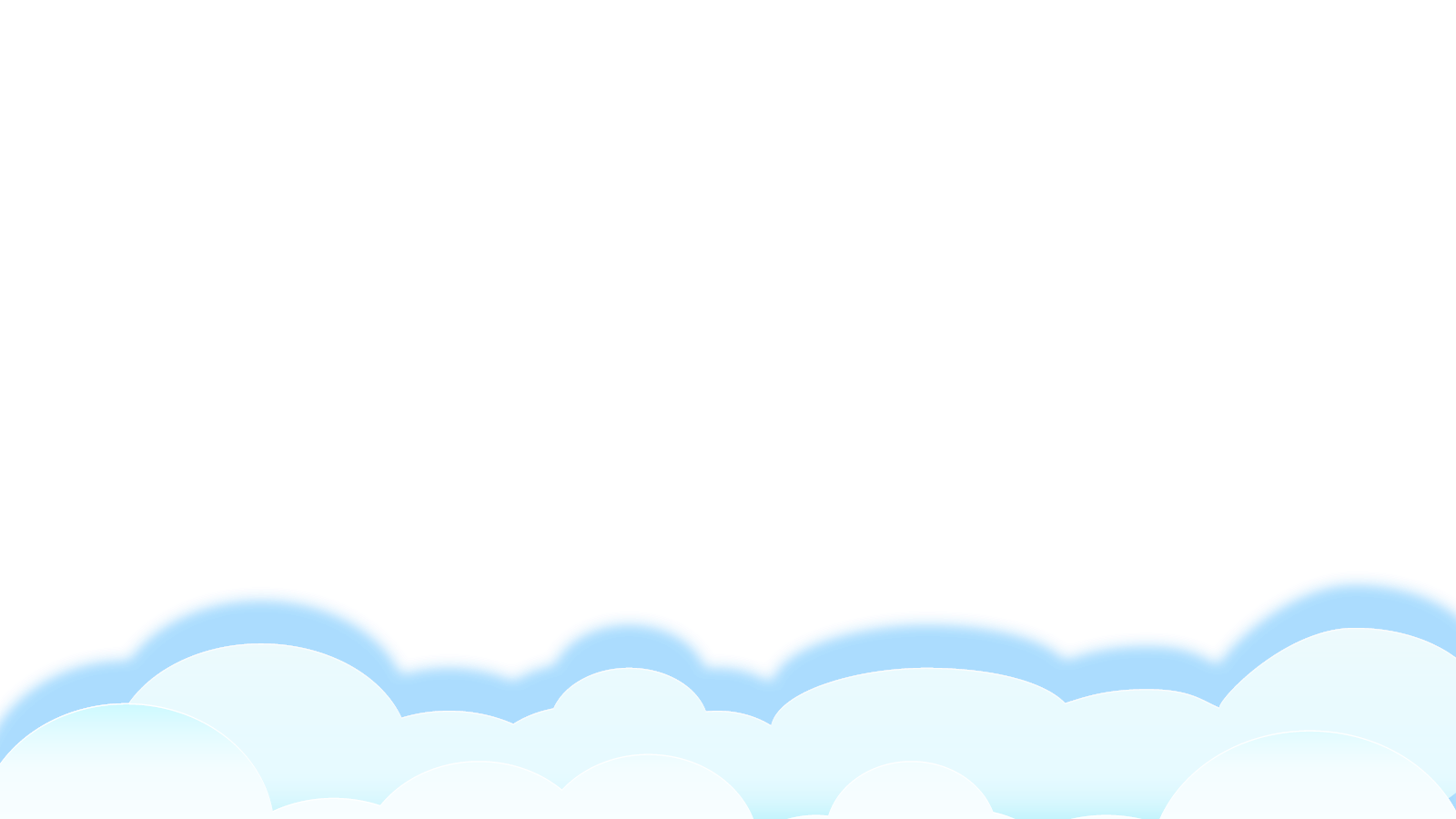 Bản quyền : FB Đặng Nhật Linh- https://www.facebook.com/nhat.linh.3557440
3
Nói về điều em thích nhất trong cuốn sách mà em đã đọc.
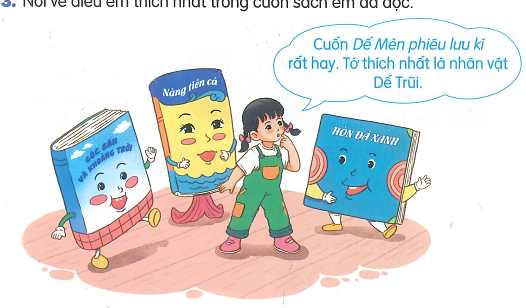 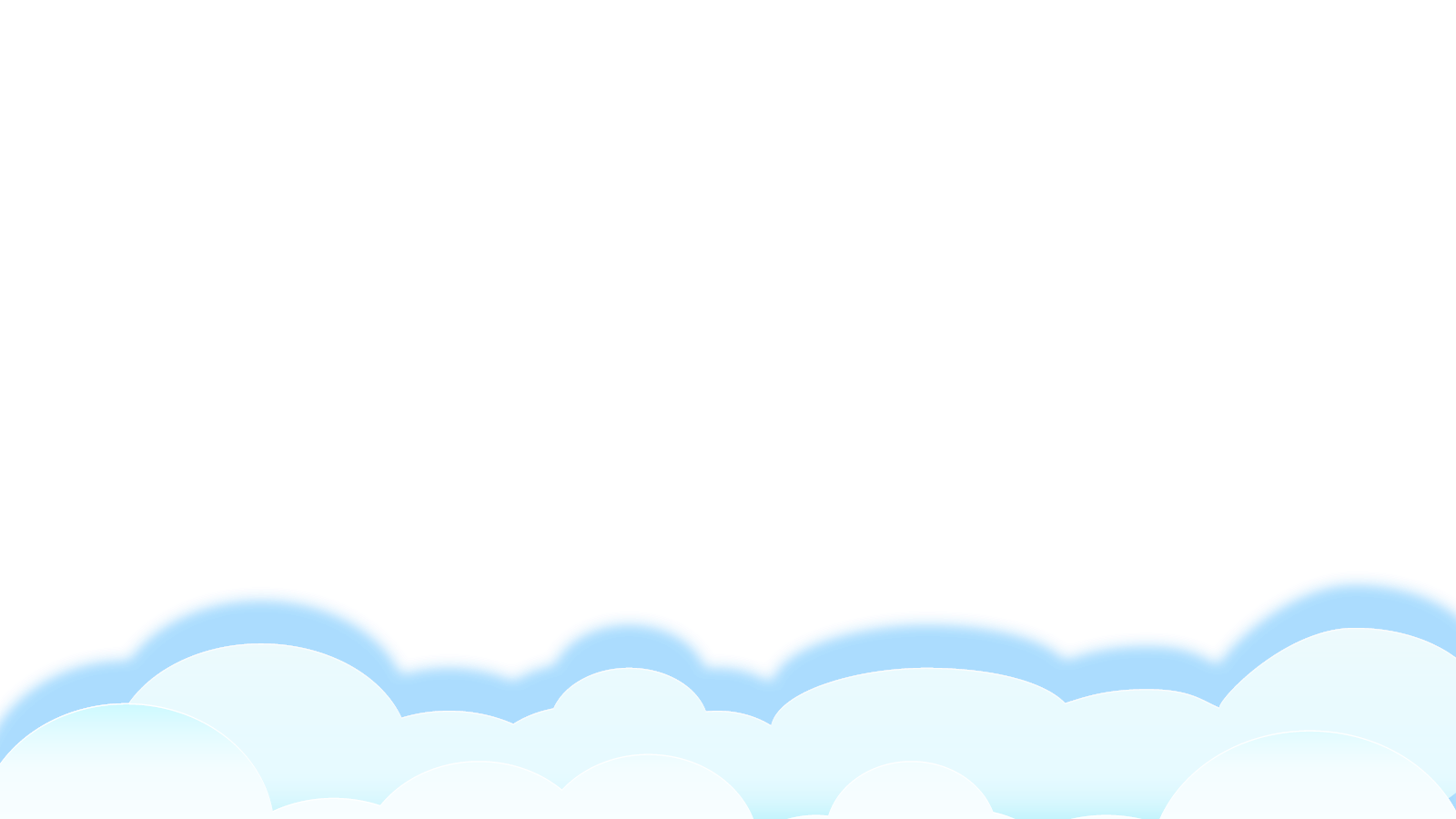 Bản quyền : FB Đặng Nhật Linh- https://www.facebook.com/nhat.linh.3557440
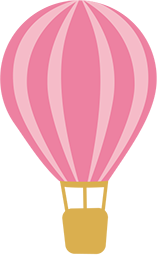 củng cố - dặn dò
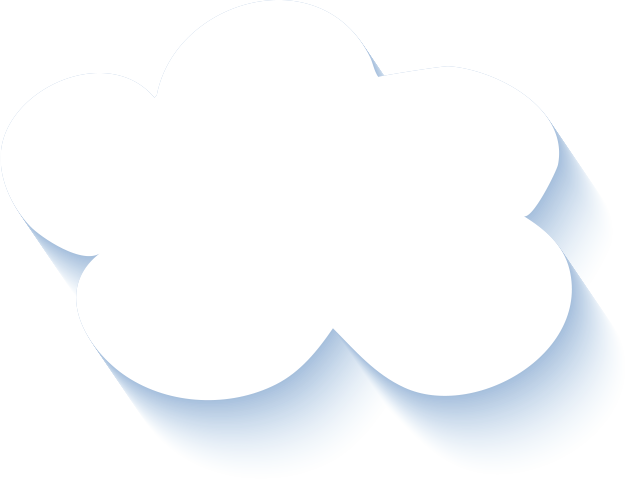 Tìm đọc một số bài thơ  về tình bạn.
Xem trước bài sau.
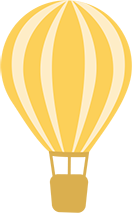 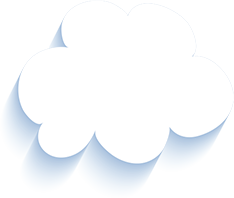 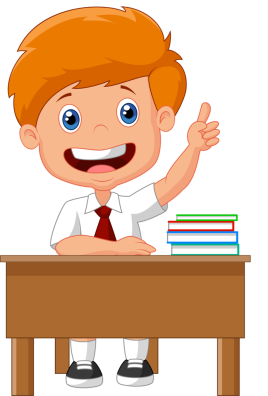 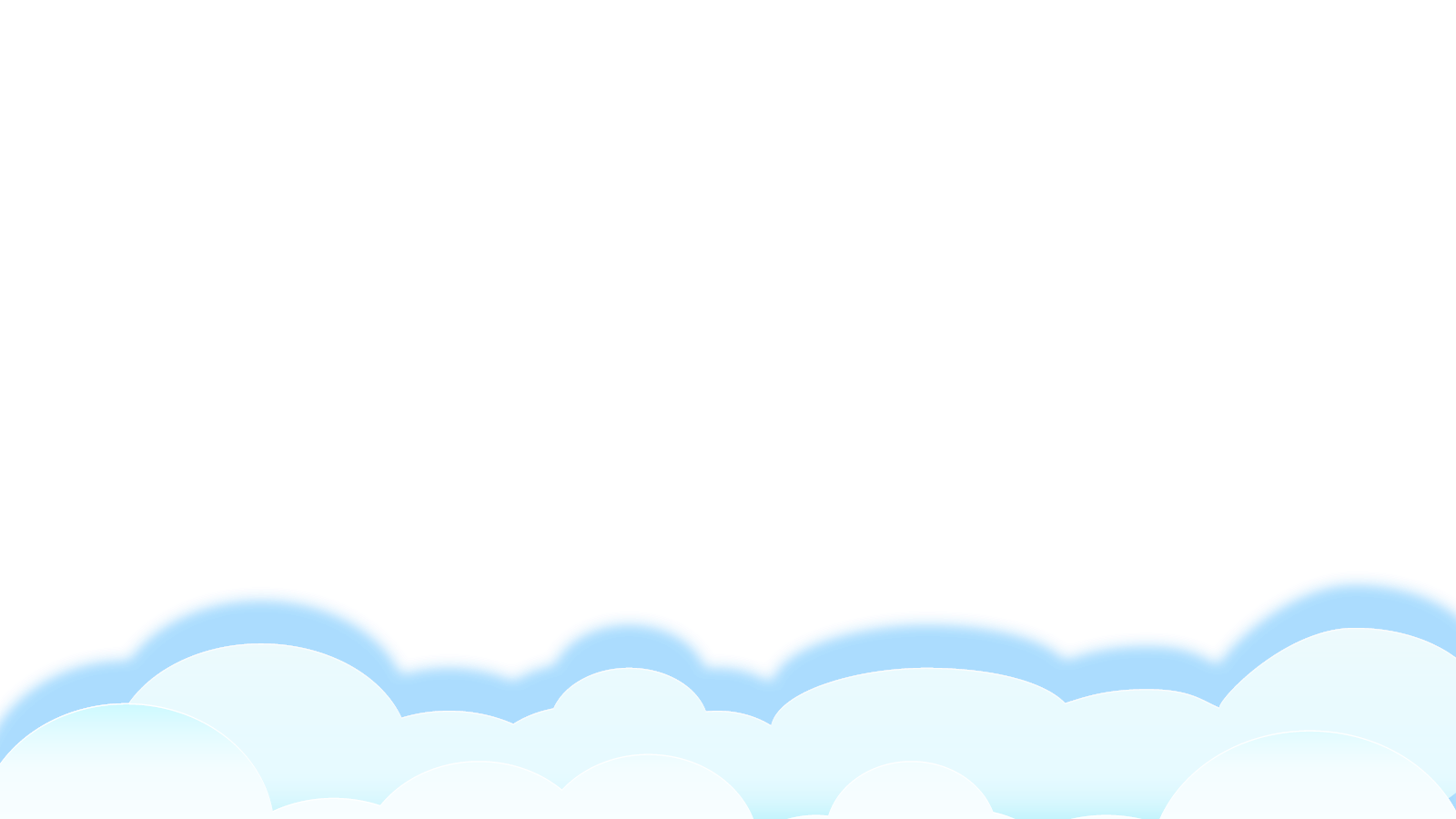 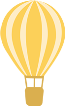 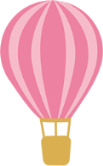 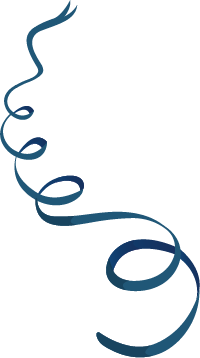 Tạm biệt và hẹn gặp lại 
các con vào những tiết học sau!
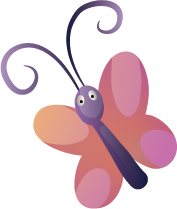 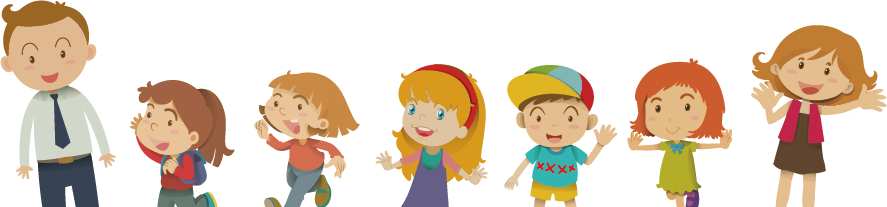 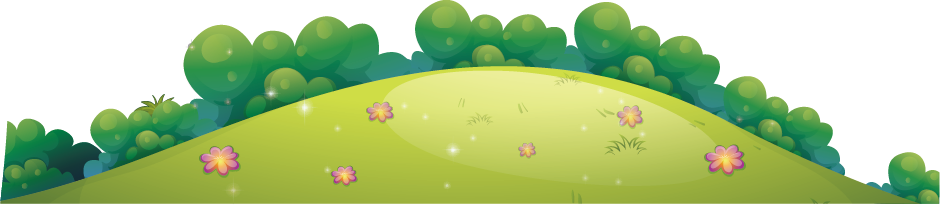